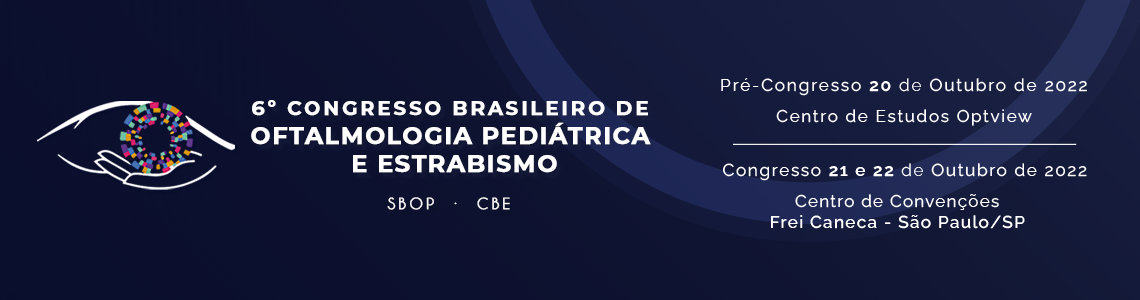 Aqui vai o texto ...
Aqui vai o texto ...
Aqui vai o texto ...
RELATO DE CASO
Aqui vai o texto ...
DISCUSSÃO
Aqui vai o texto ...
REFERÊNCIAS BIBLIOGRÁFICAS
INTRODUÇÃO
FIGURAS, TABELAS E GRÁFICOS
Título do Trabalho
Autor e co-Autores
Instituição